WWII: The European Theater
The Main Players – The Axis Powers
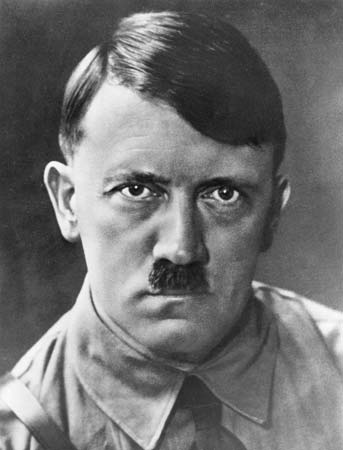 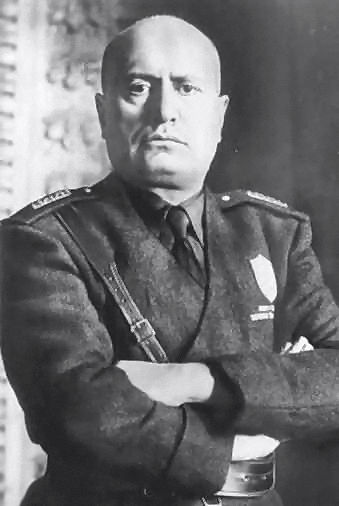 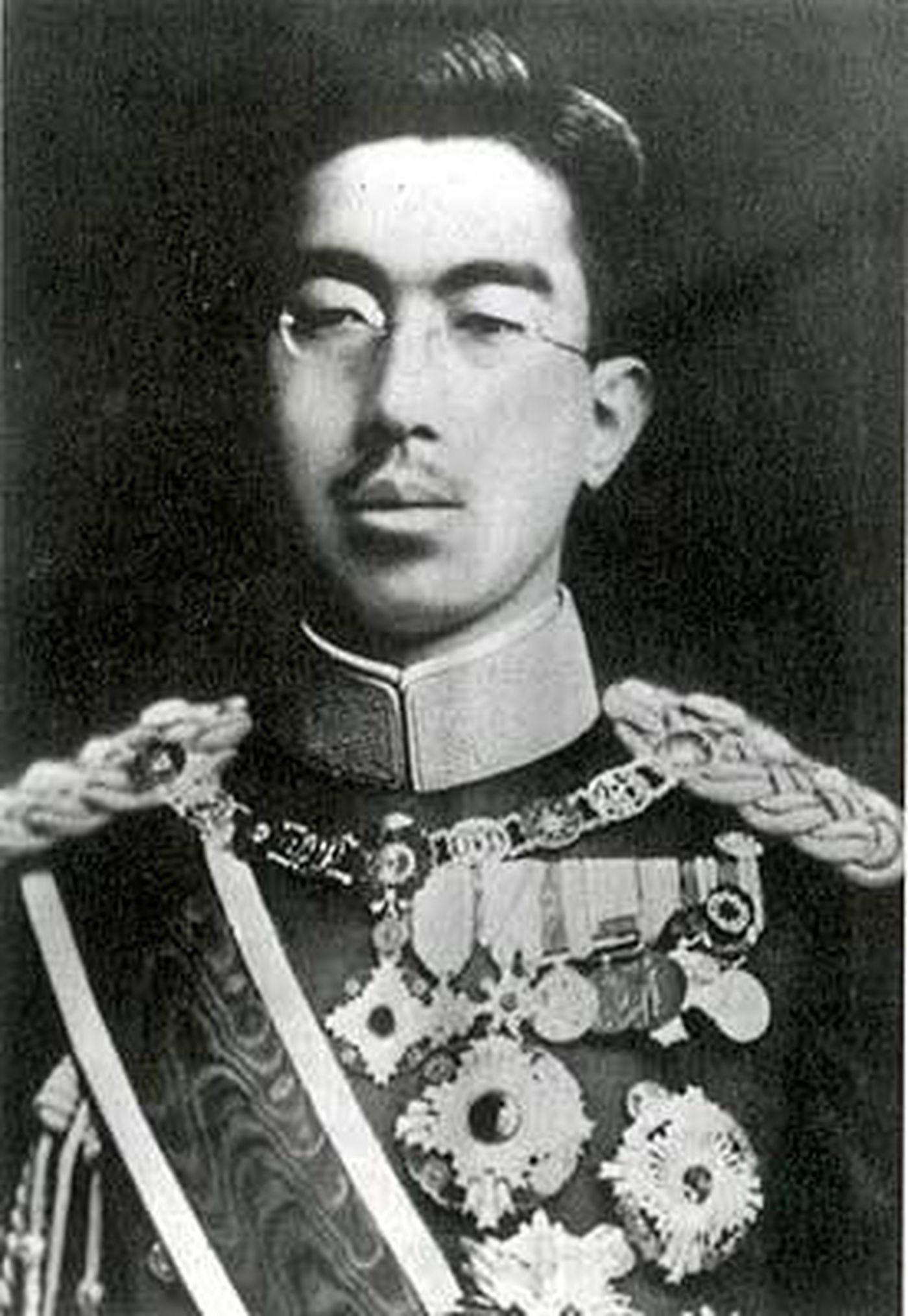 The Major Players – The Allied Powers
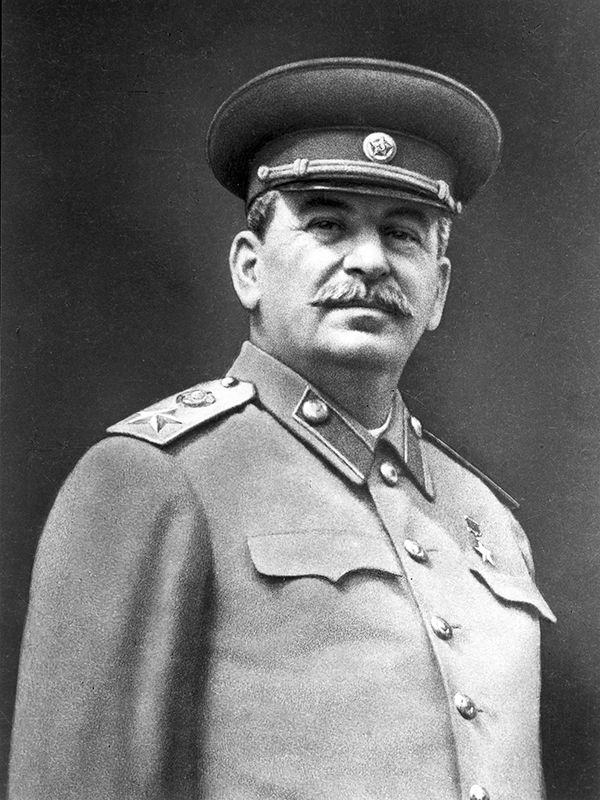 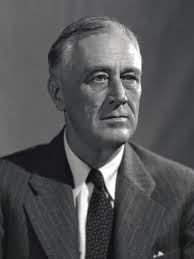 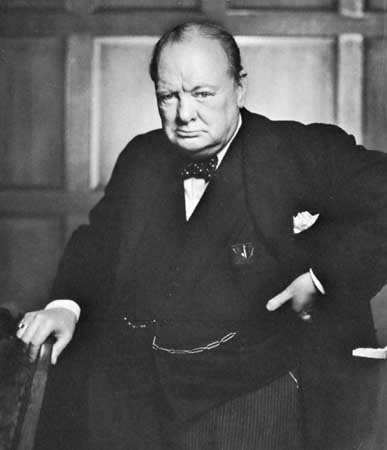 The Rhineland & Sudetenland
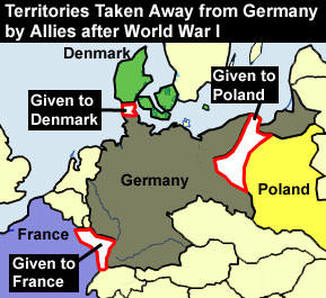 Rhineland is remilitarized – 1936
Germany takes back Sudetenland - 1938
The Anschluss
Germany annexes Austria – 1938
Reactions and Consequences
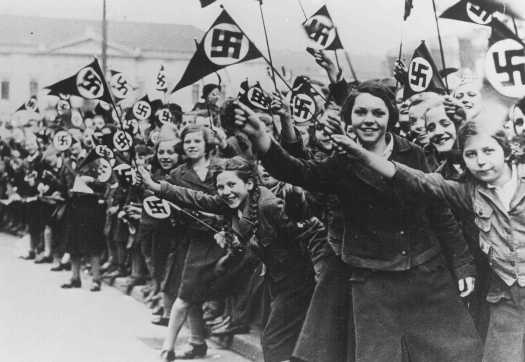 Appeasement
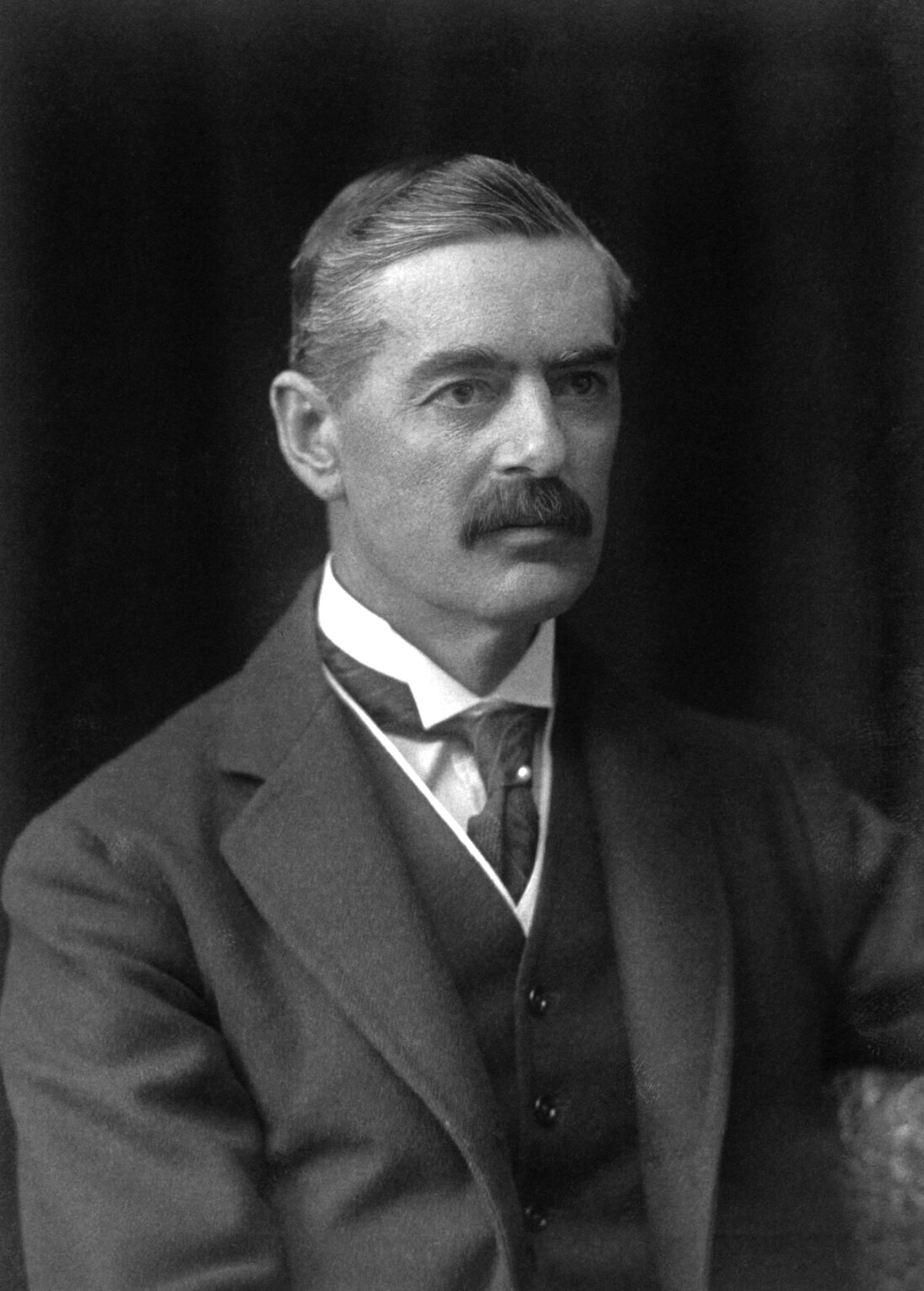 Neville Chamberlain
“Peace in our time.”
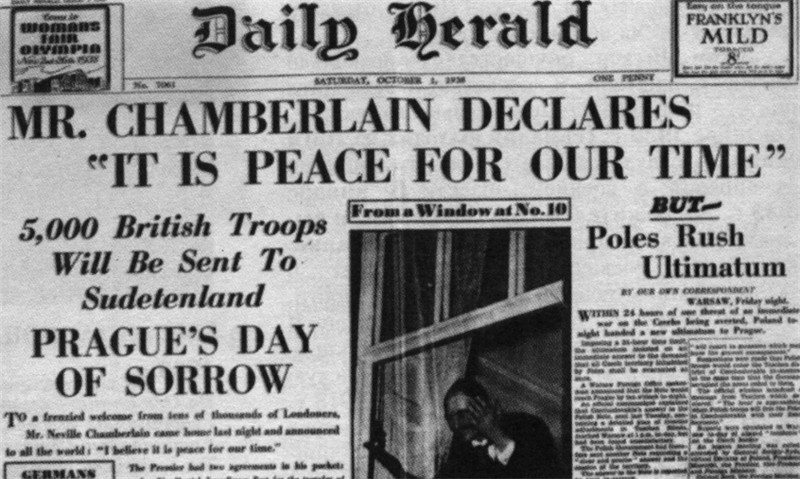 Case White
Invasion of Poland – Sept. 1, 1939
Blitzkrieg 
Ribbentrop-Molotov Pact
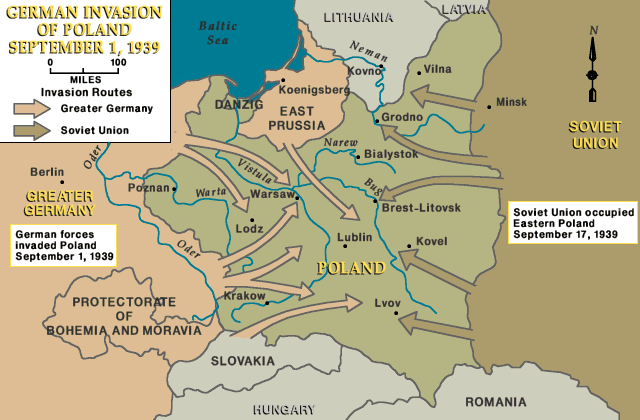 Fall of France: May – June 1940
Sitzkrieg
The Maginot Line
Dunkirk
Vichy France
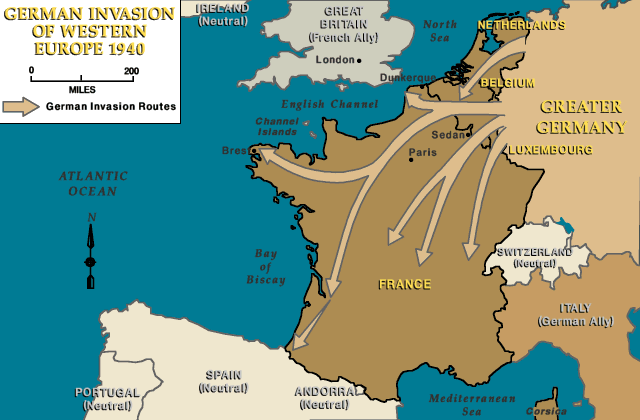 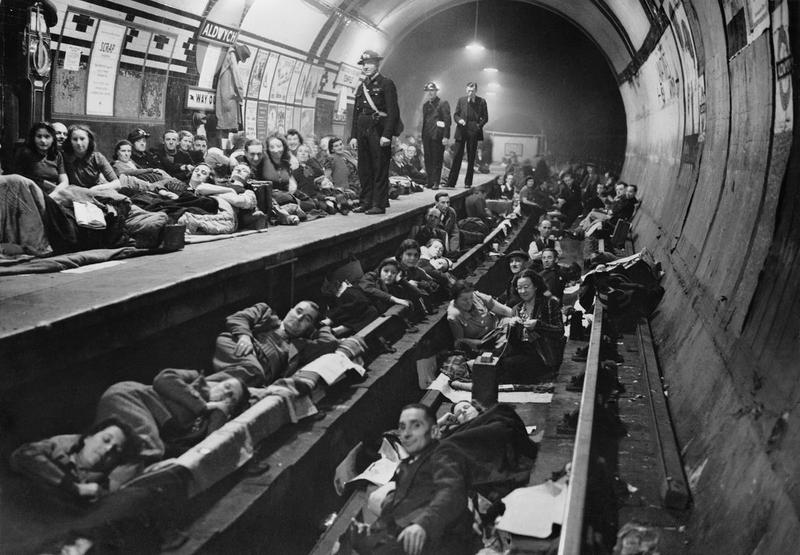 Operation Sea Lion
The Battle of Britain
The Blitz
The RAF
Citizen Morale
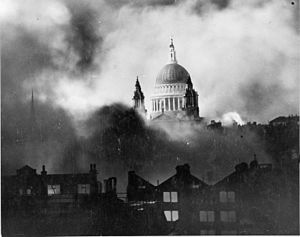 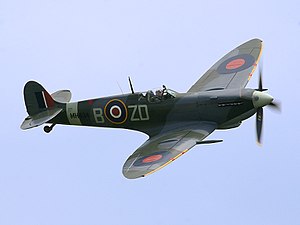 Operation Barbarossa: June – Dec. 1941
Objective: Destroy the Red Army
Moscow
The Caucuses
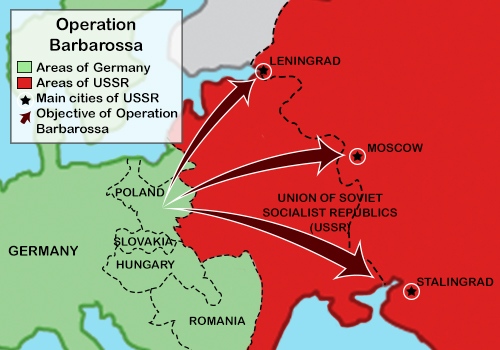 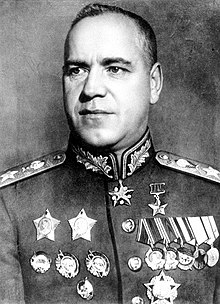 Battle of Stalingrad: Aug. 1942 – Feb. 1943
One turning point of the war
Intense, bloody fighting
Soviets were surrounded
Georgy Zhukov
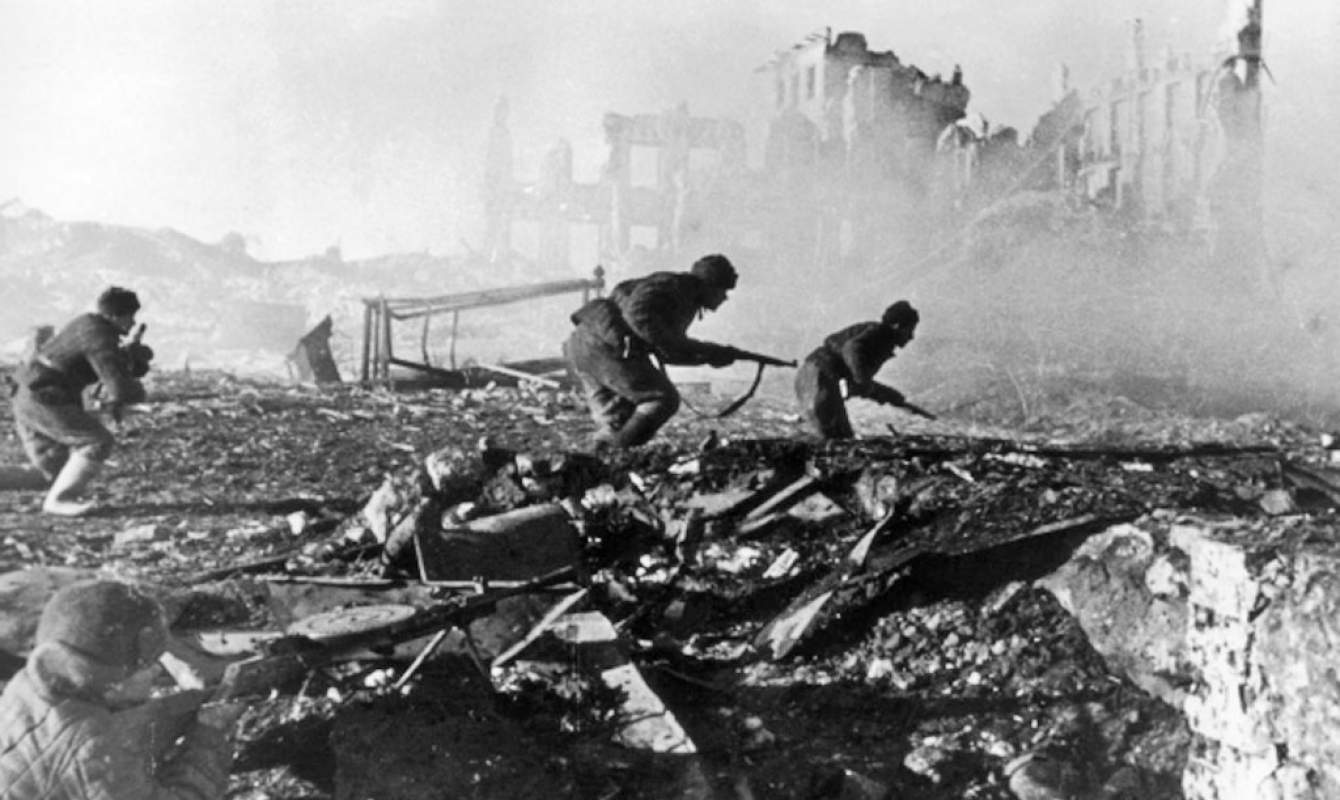 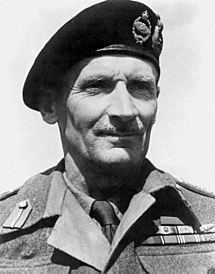 The North African Campaign
Erwin “The Desert Fox” Rommel
Axis seizes crucial British ports
Battles of Alamein
Operation Torch
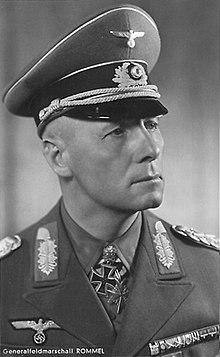 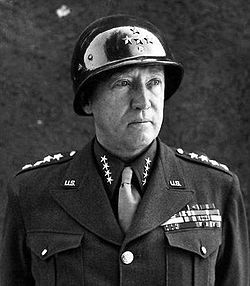 Operation Husky
Goal: Take Sicily and gain a foothold in Europe
Patton vs. Montgomery
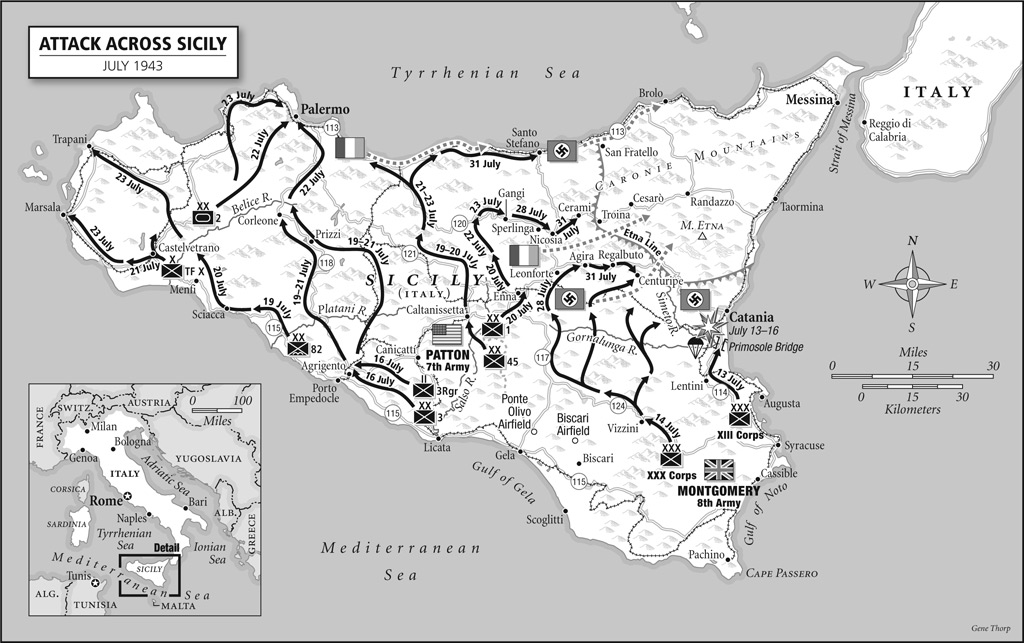 Operation Avalanche
Goal: begin to push up through the Axis’ underbelly
Fighting was slugfest
Albert Kesselring
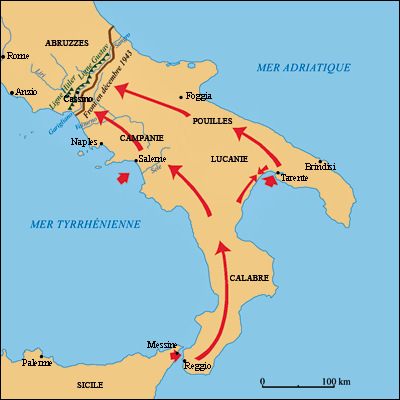 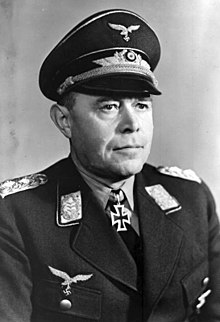 Operation Overlord
June 6, 1944
Germans thought it would come at Calais
Paratroopers drop in behind Nazis
Amphibious invasion follows
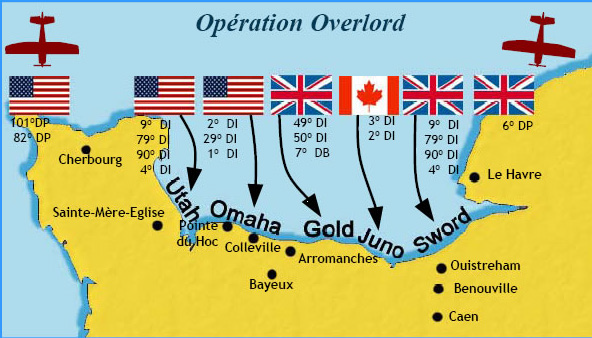 Liberation of Paris
De Gaulle vs. French Resistance
Eisenhower wants to bypass it
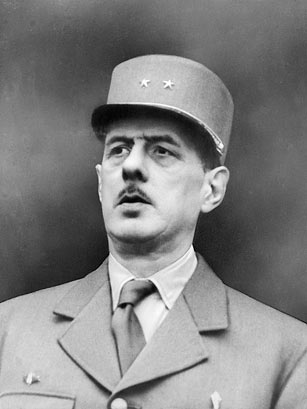 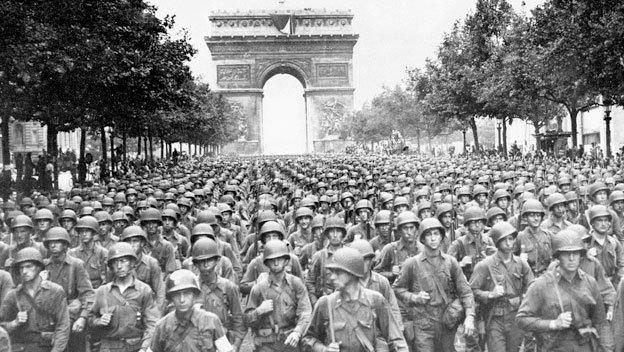 Operation Market Garden
A mess all around
Attempt to cross the Rhine into Germany
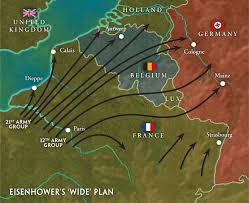 The Battle of the Bulge
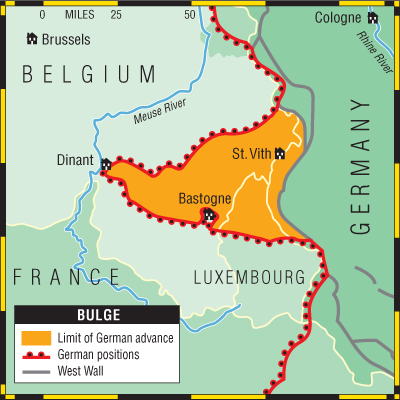 Last major German offensive
St. Vinth
Bastogne